ISEO TOWN
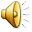 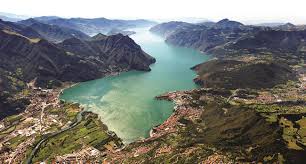 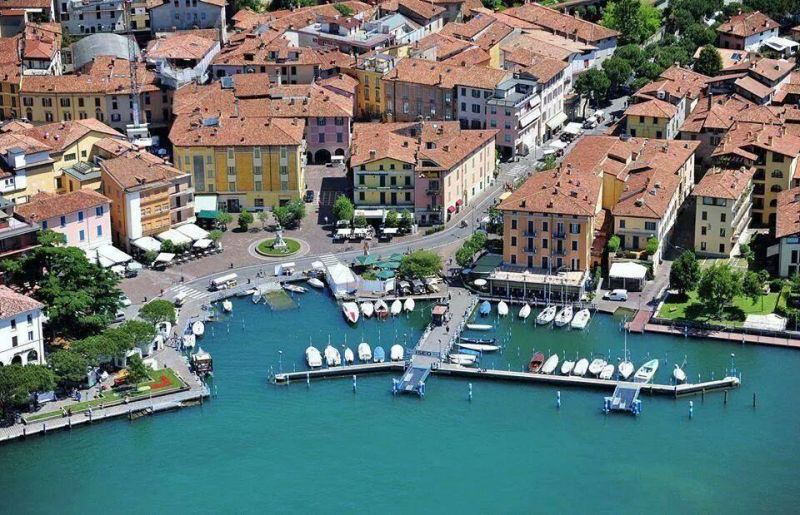 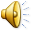 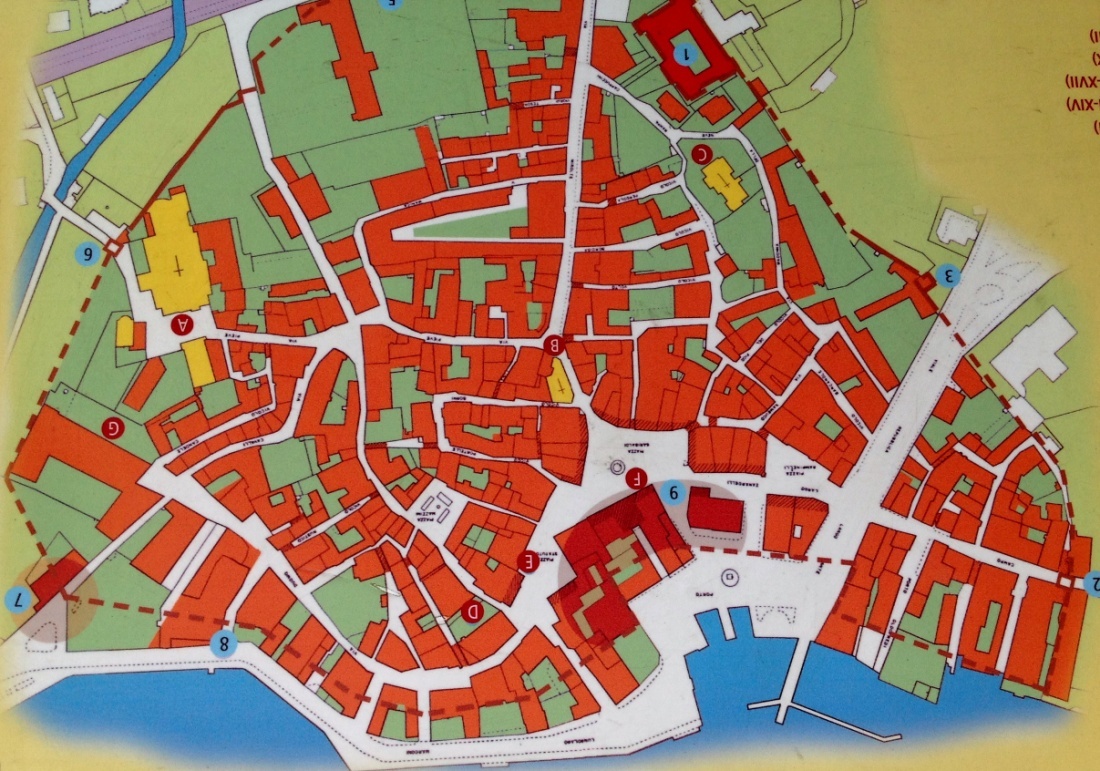 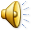 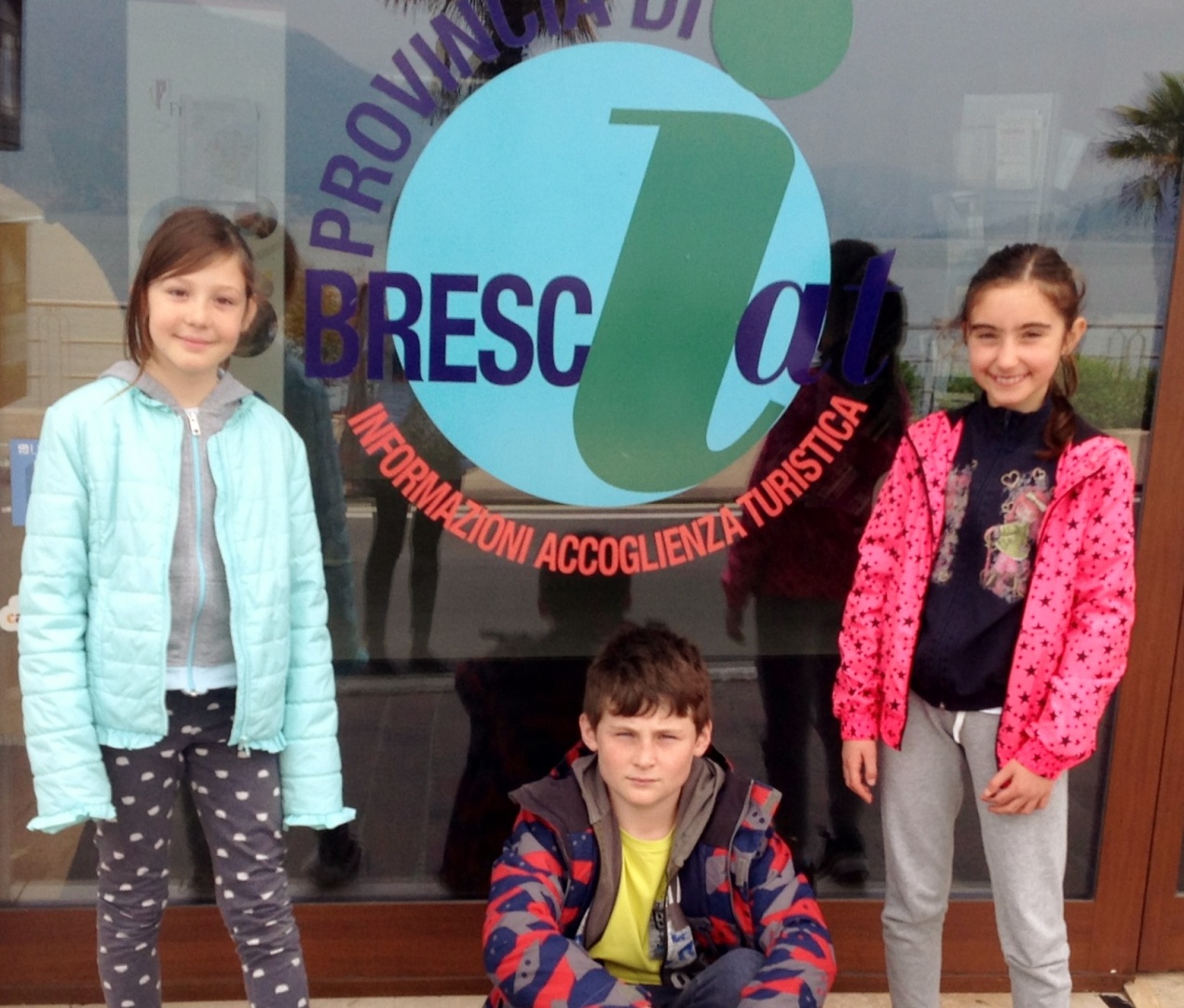 INFORMATION OFFICE
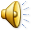 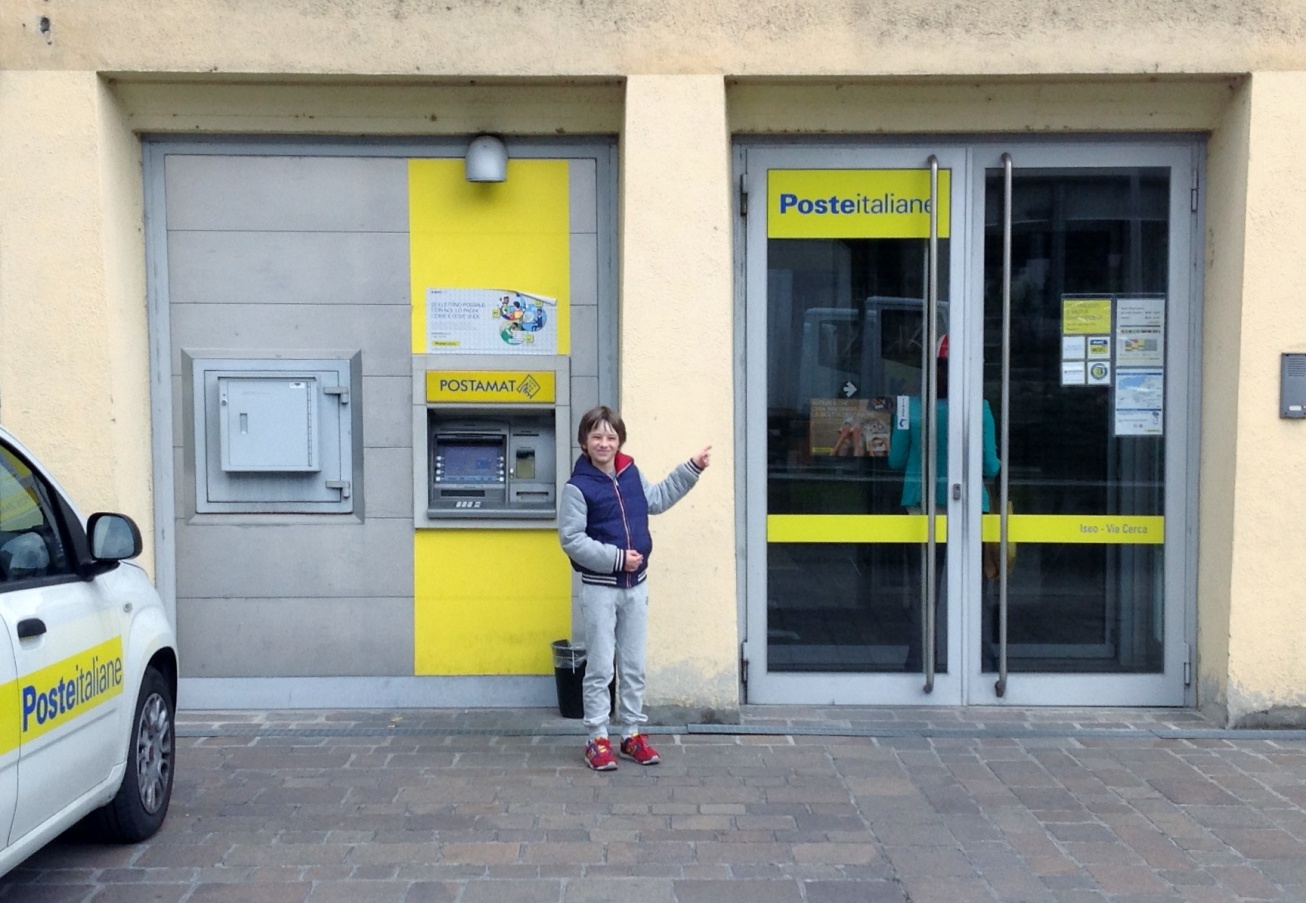 POST OFFICE
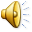 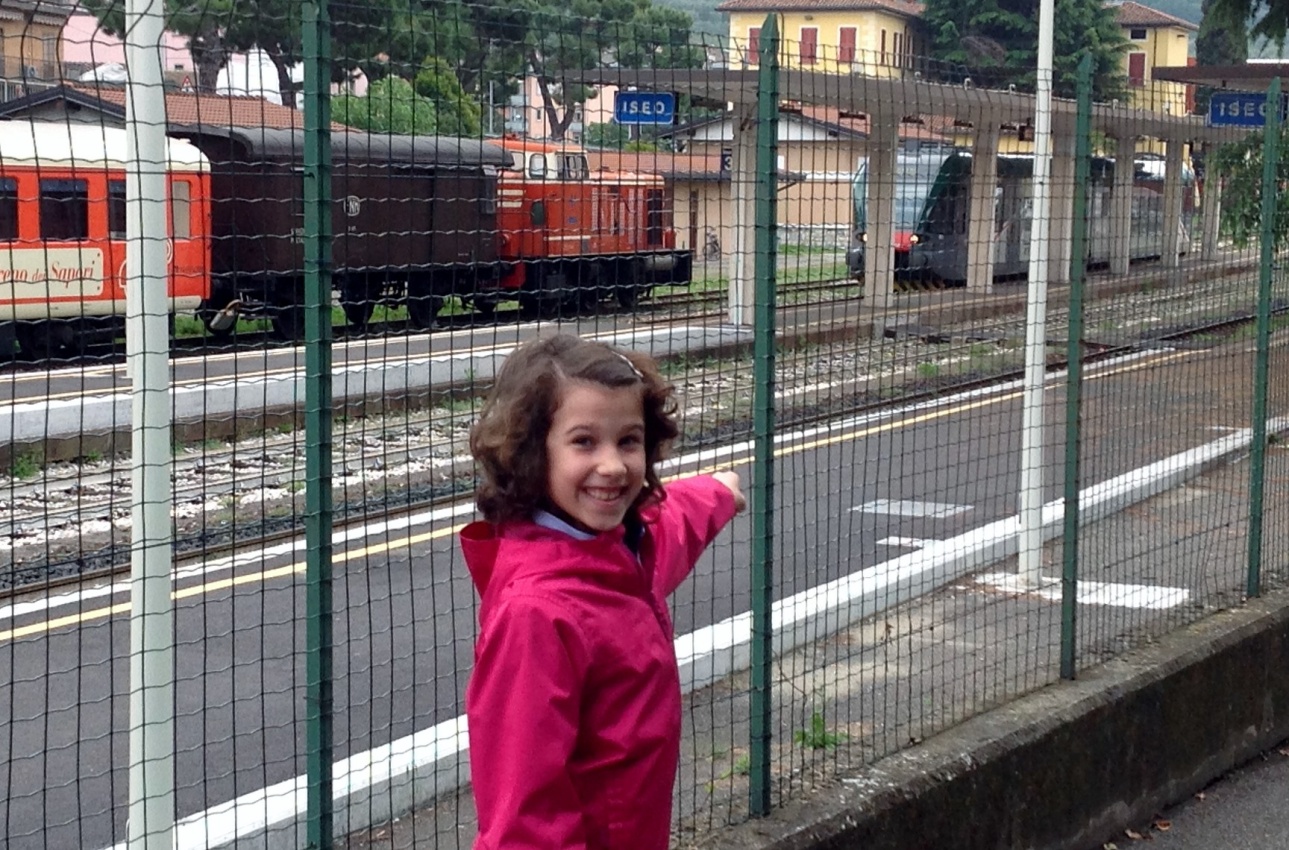 TRAIN STATION
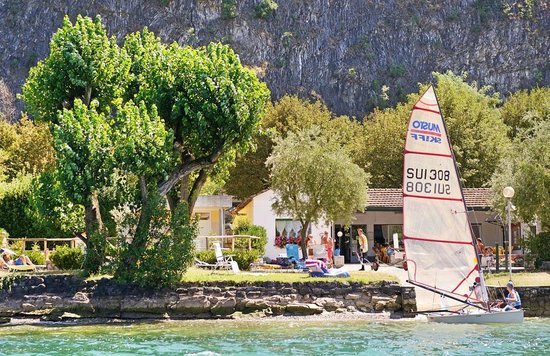 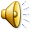 CAMPING
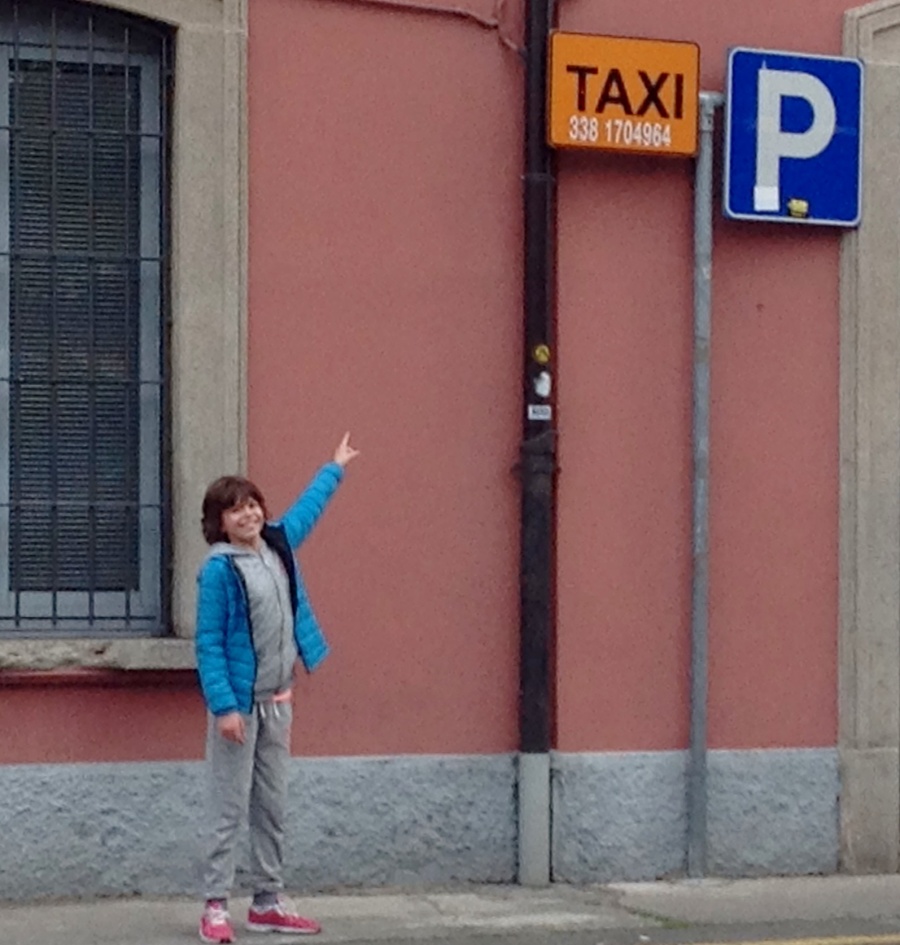 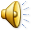 TAXI RANK
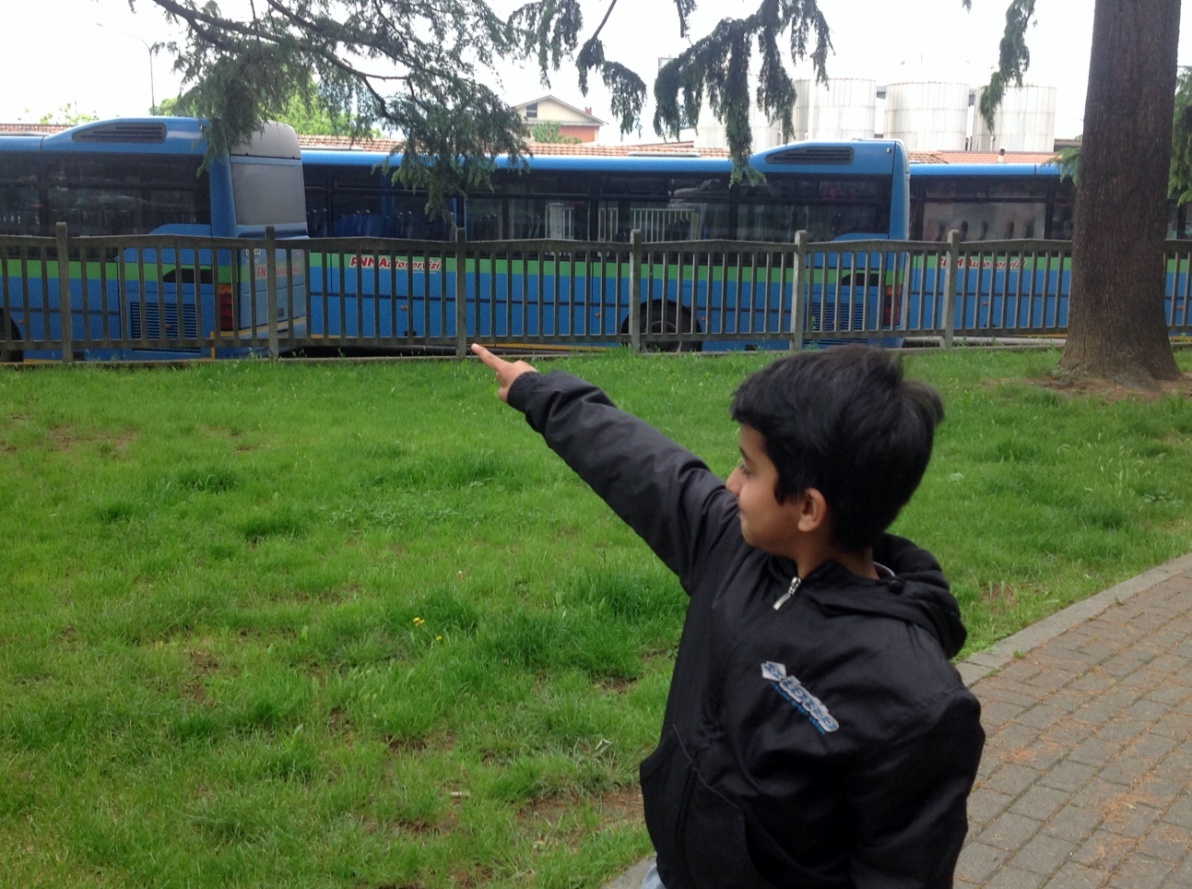 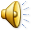 BUS STATION
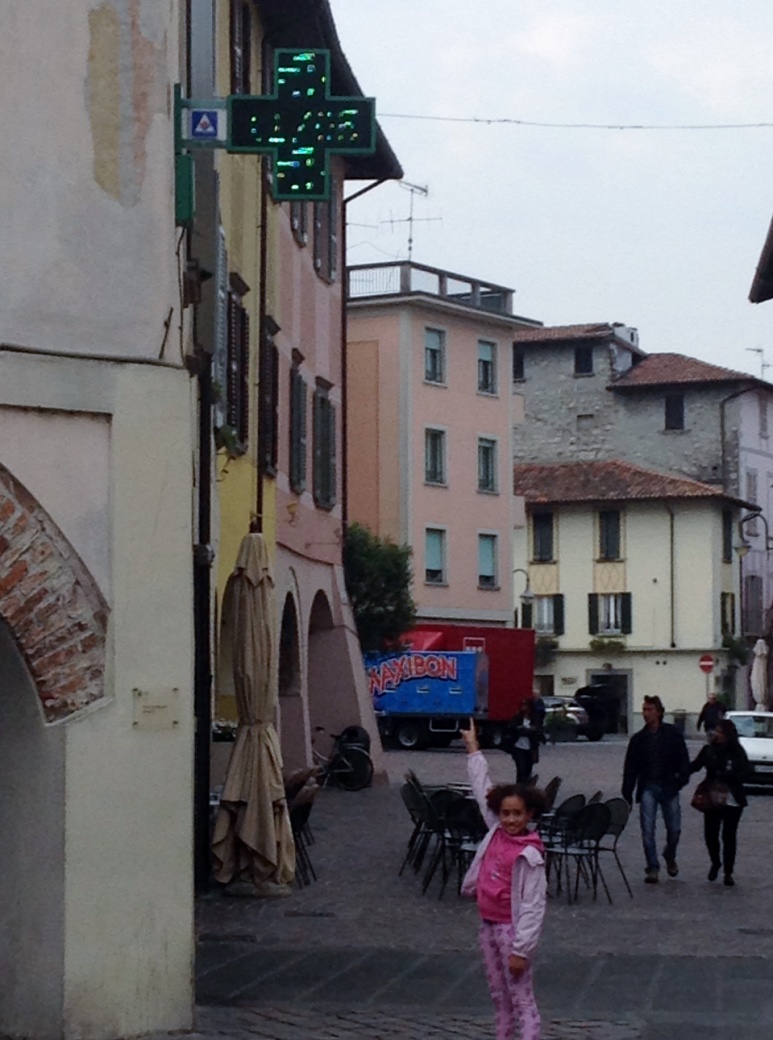 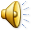 TWO CHEMIST’S
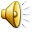 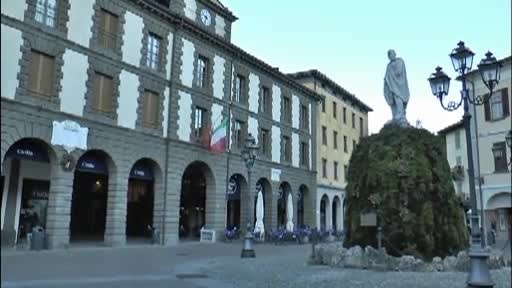 TOWN  HALL
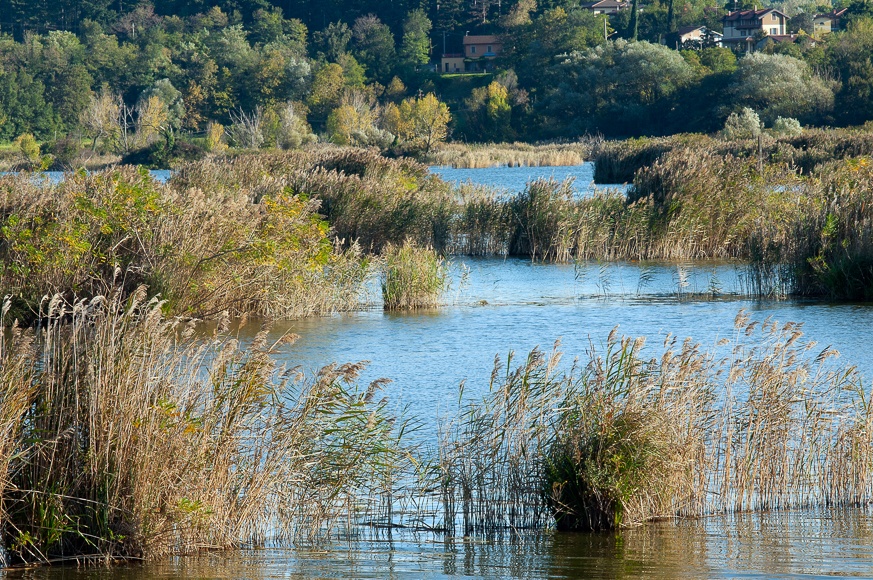 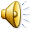 TORBIERE  NATURAL  PARK
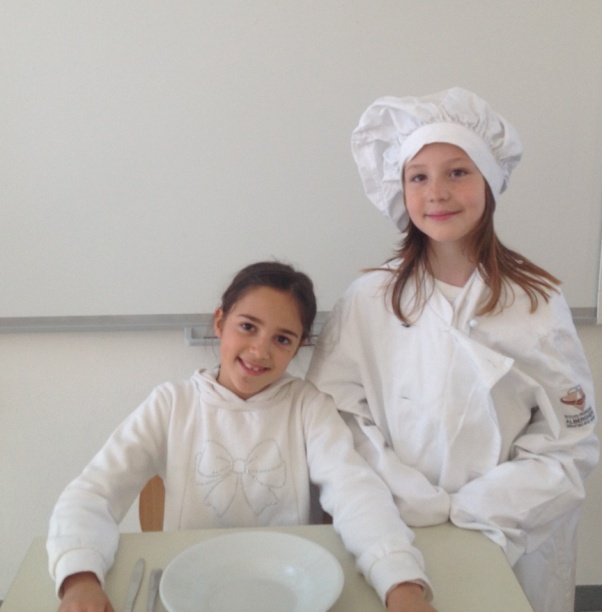 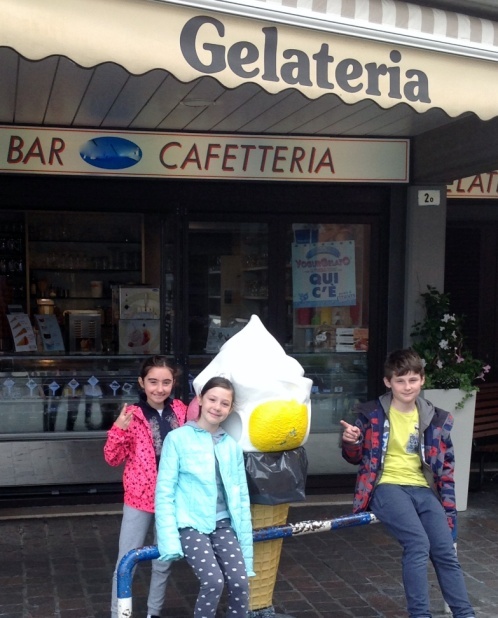 BAR
HOTEL
ICE CREAM
RESTAURANT
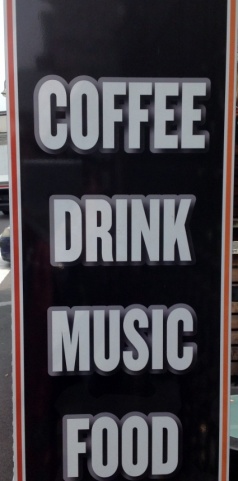 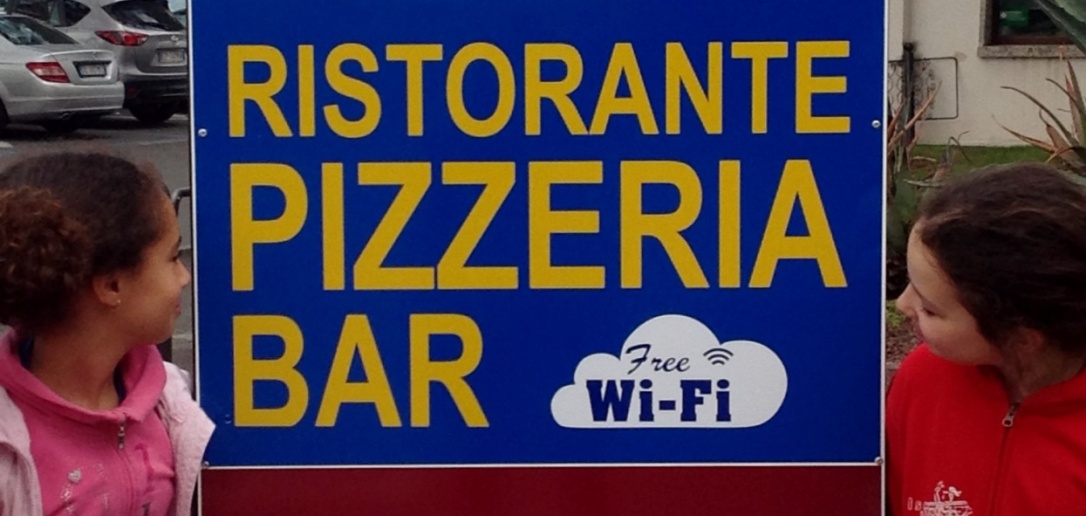 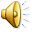 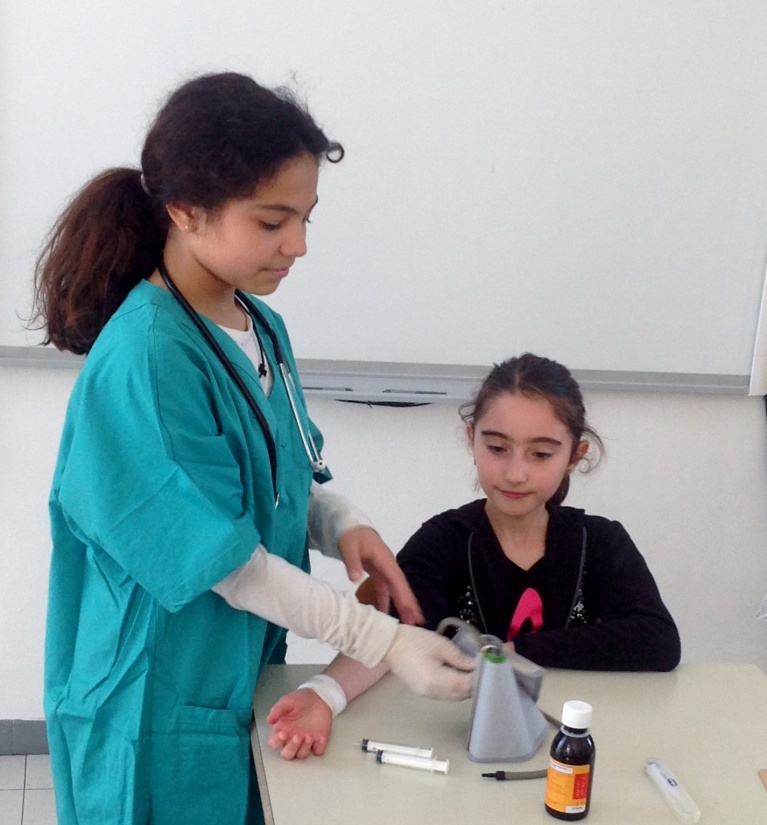 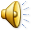 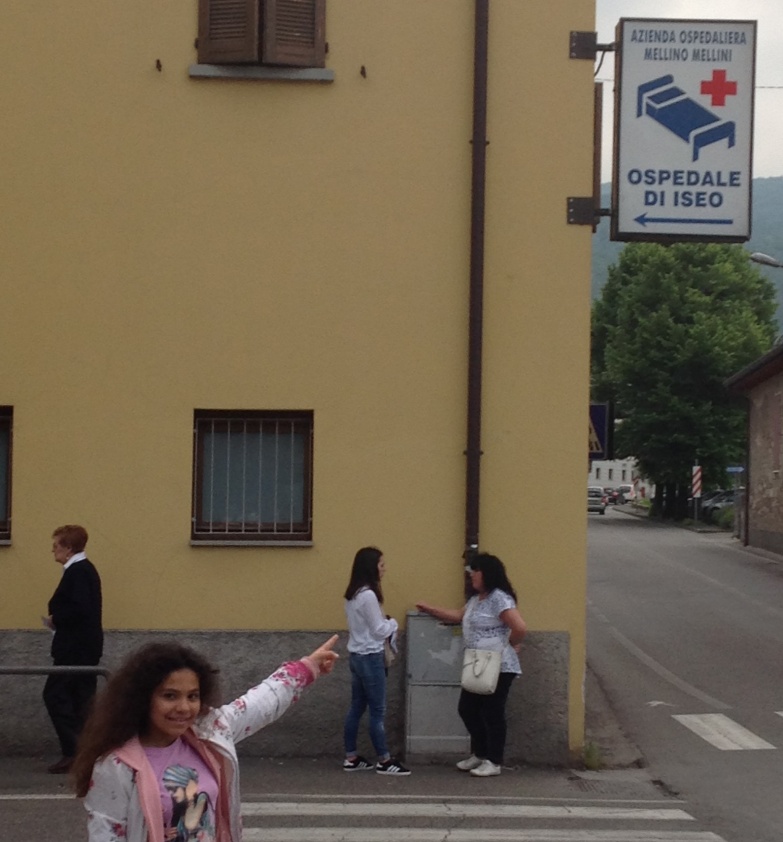 ONE
HOSPITAL
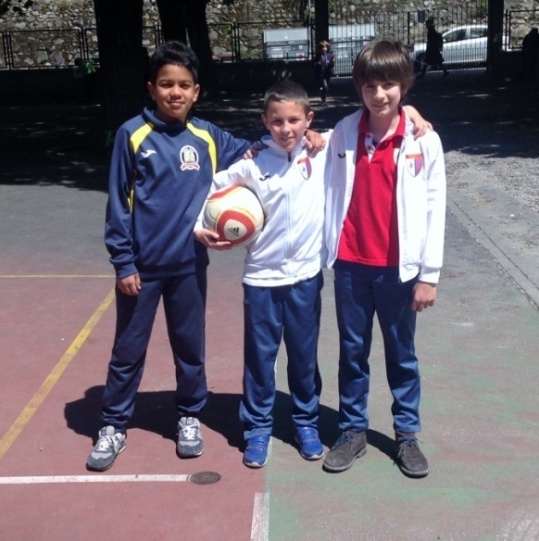 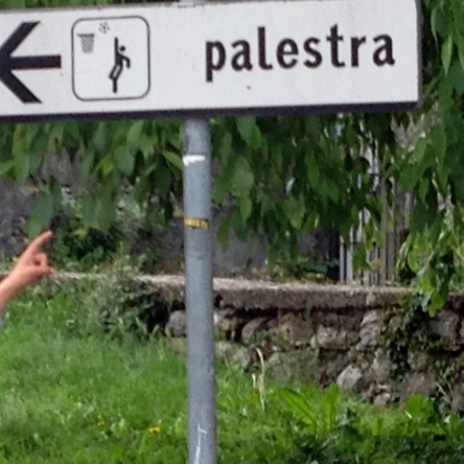 M
A  S
N  P  G
Y  O  R
    R   O
    T   U
         N
         D
         S
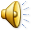 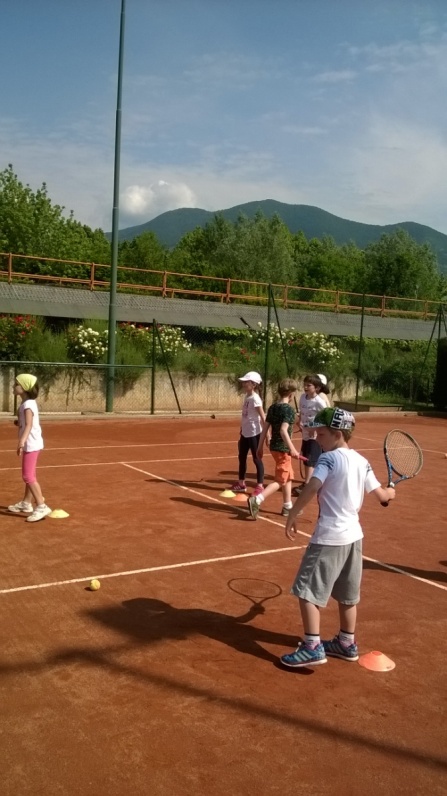 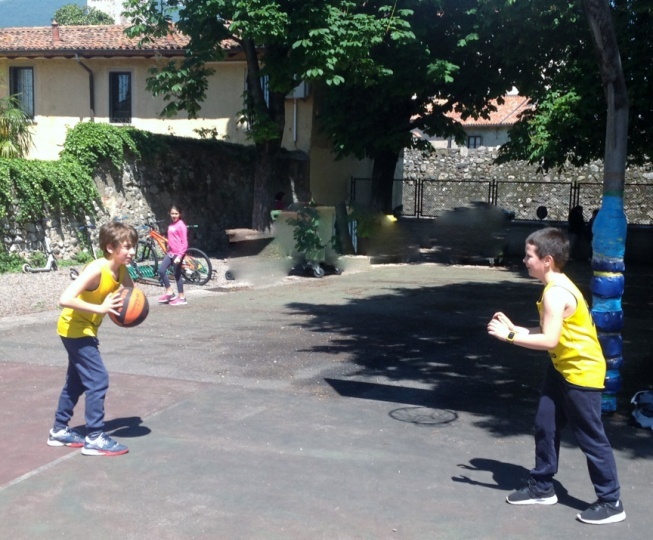 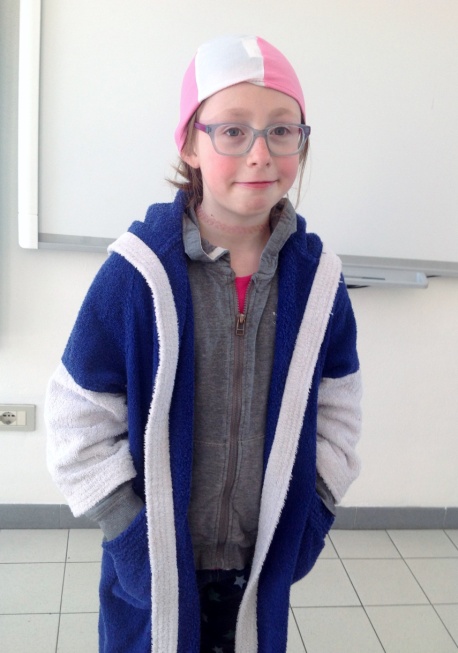 MANY SWIMMING POOLS
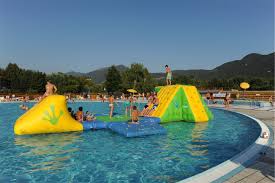 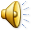 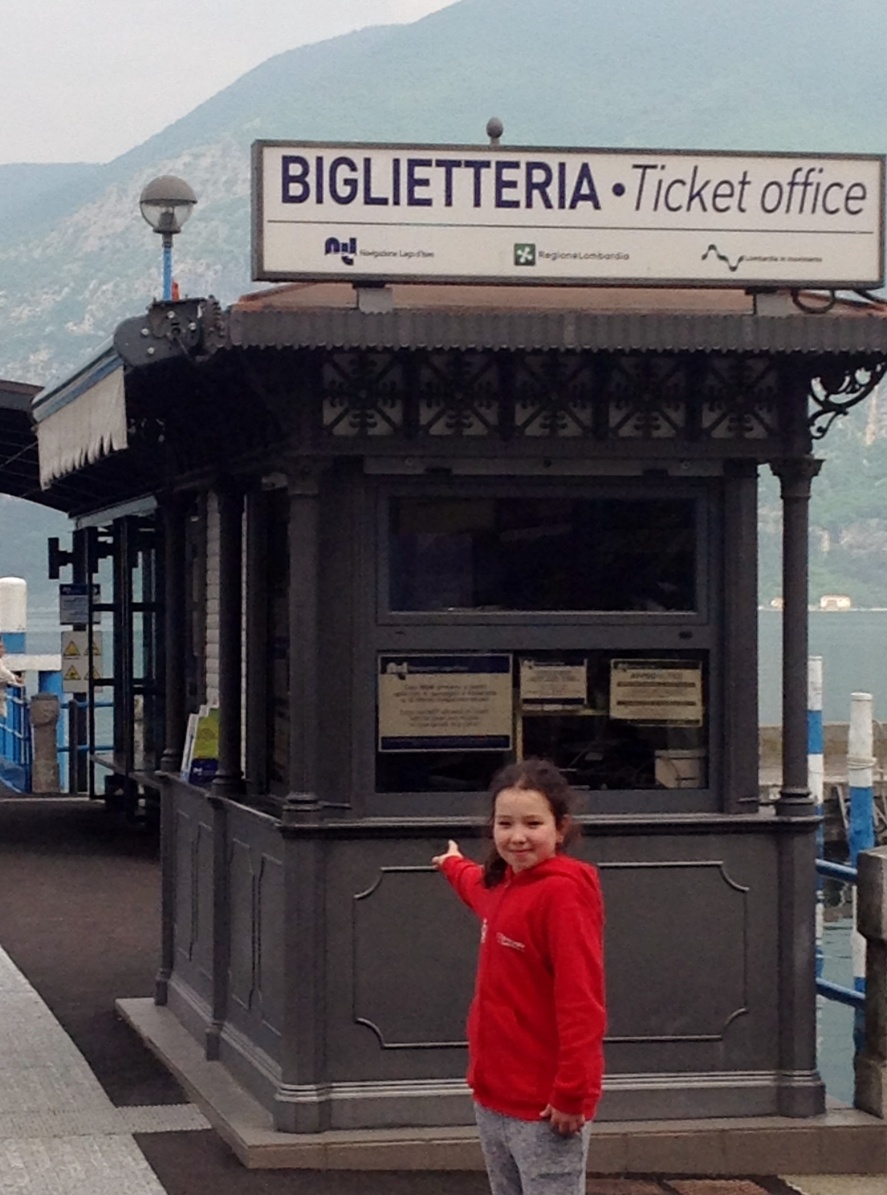 T
W
O

P
O
R
T
S
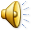 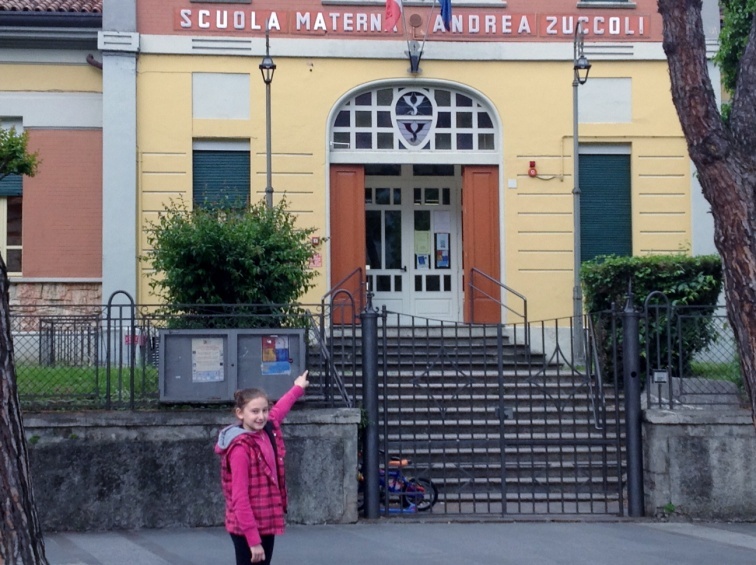 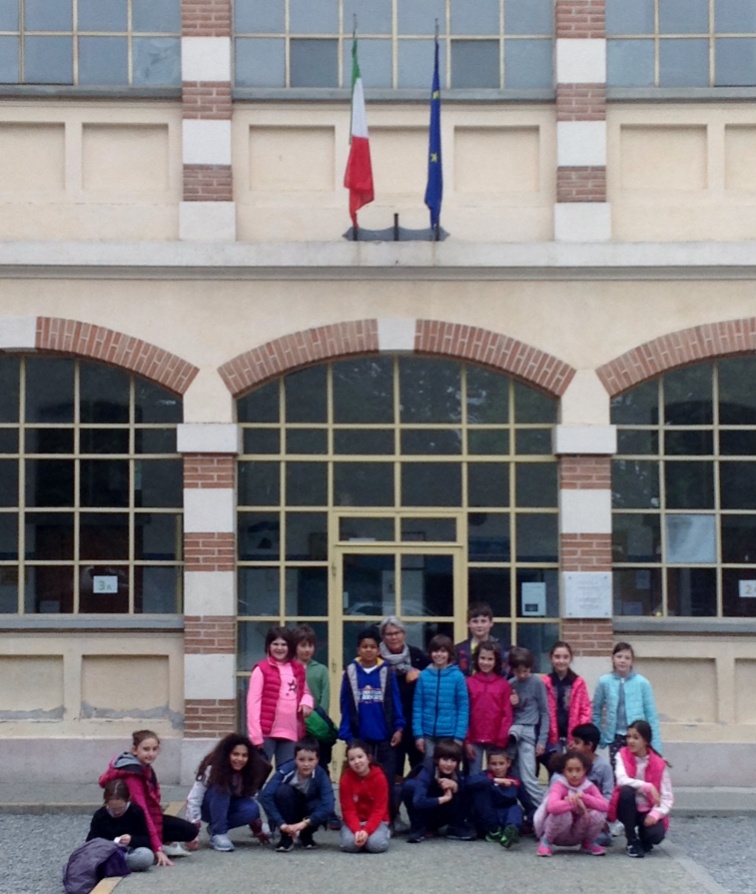 MANY SCHOOLS
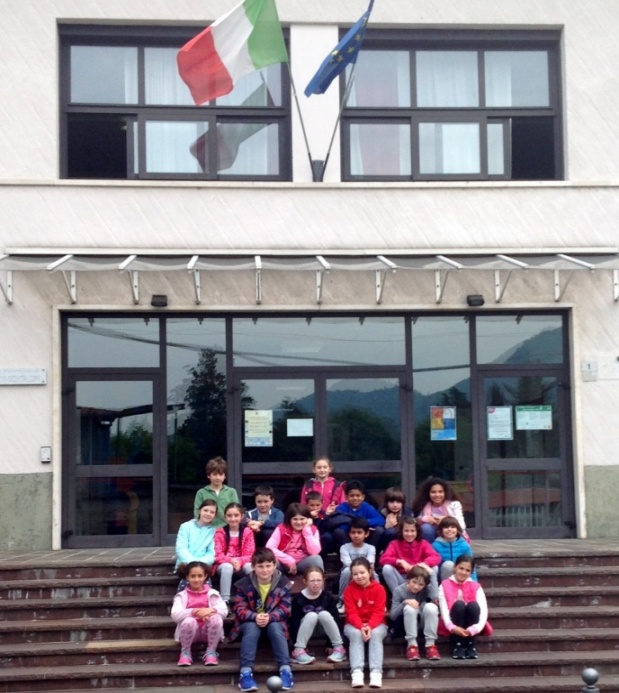 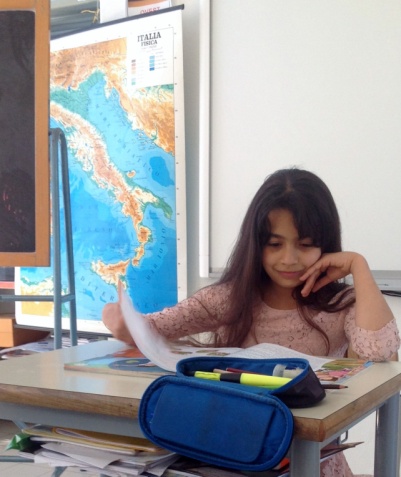 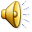 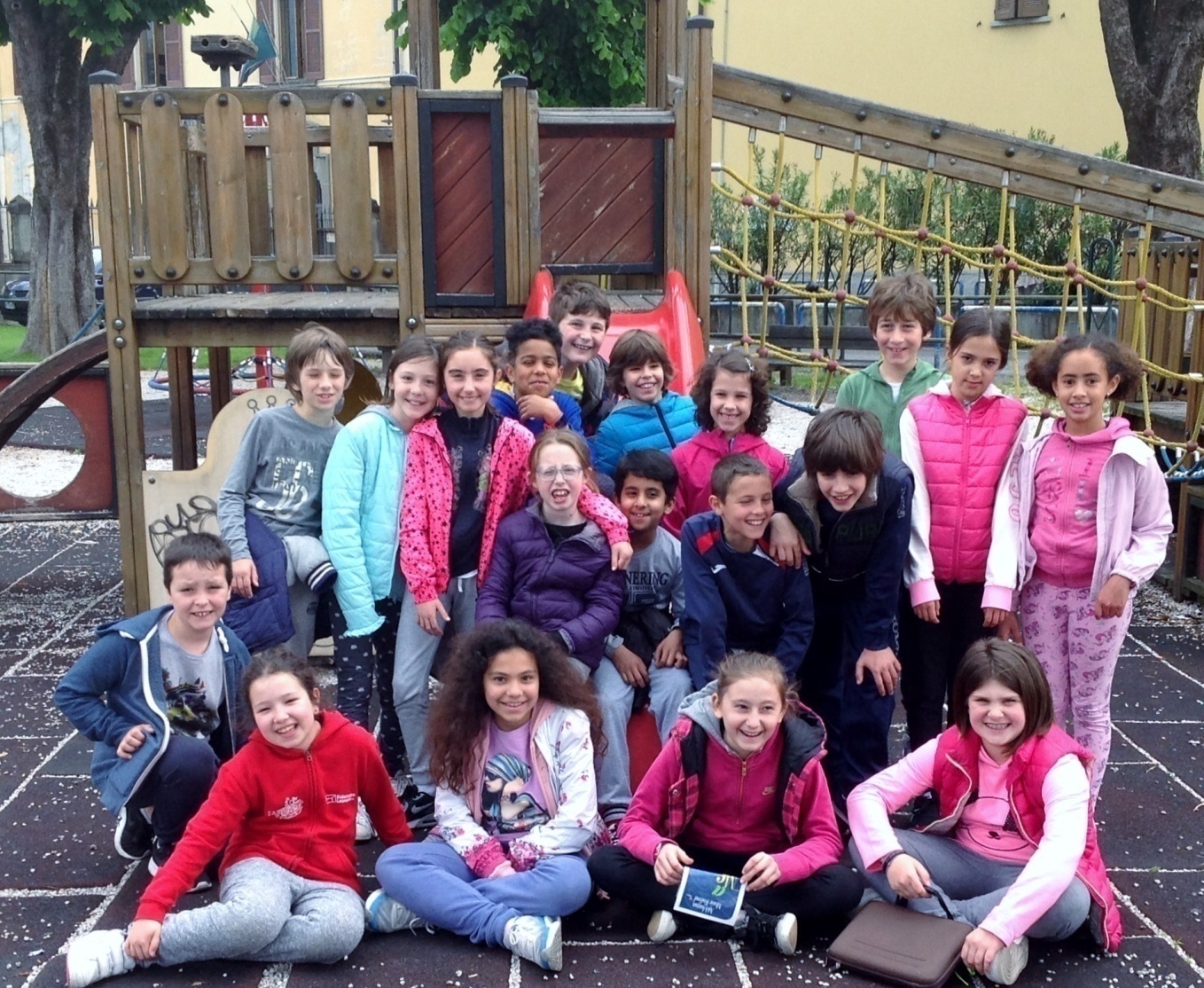 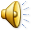 MANY PLAYGROUNDS
BYE BYE AND…
SEE YOU SOON
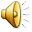